II E  Plesso Capoluogo
Mother’s Day is celebrated all around the world.
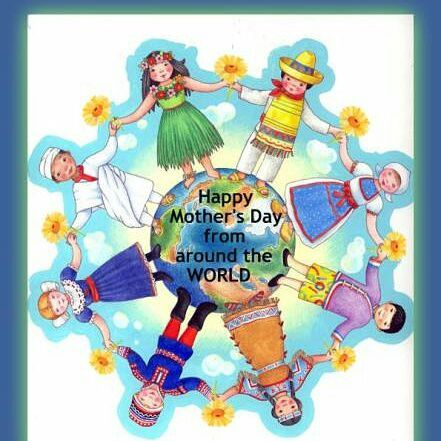 Copy on the copybook                       Special dayIt’s your special day.You are the best I love you every day.Than read and learn
On the  workbook copy and complete                                              About my mummyMy mummy’s name is………Her surname is……She has got ……. (colour) hair and……. (colour)eyes.Her favourite colour is…Her favourite food is…She has got a….(colour) dress and …..(colour) shoes.
On the copybook
Draw and colour your mummy.
Listen this song and sing  Mommy, MommyYou are my star.Mommy, MommyYou are my world.Hugs for youKisses for youCards for youGifts for youI love youI love youHappy Mother's DayHappy Mother's Daylink: https://www.youtube.com/watch?v=tXvdKfzWHTA&feature=youtu.be
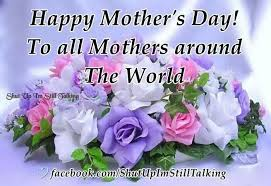